Weather & Data
Lesson 1: Understanding Microclimates
Learning Intentions
I am learning to define a climate and microclimate.
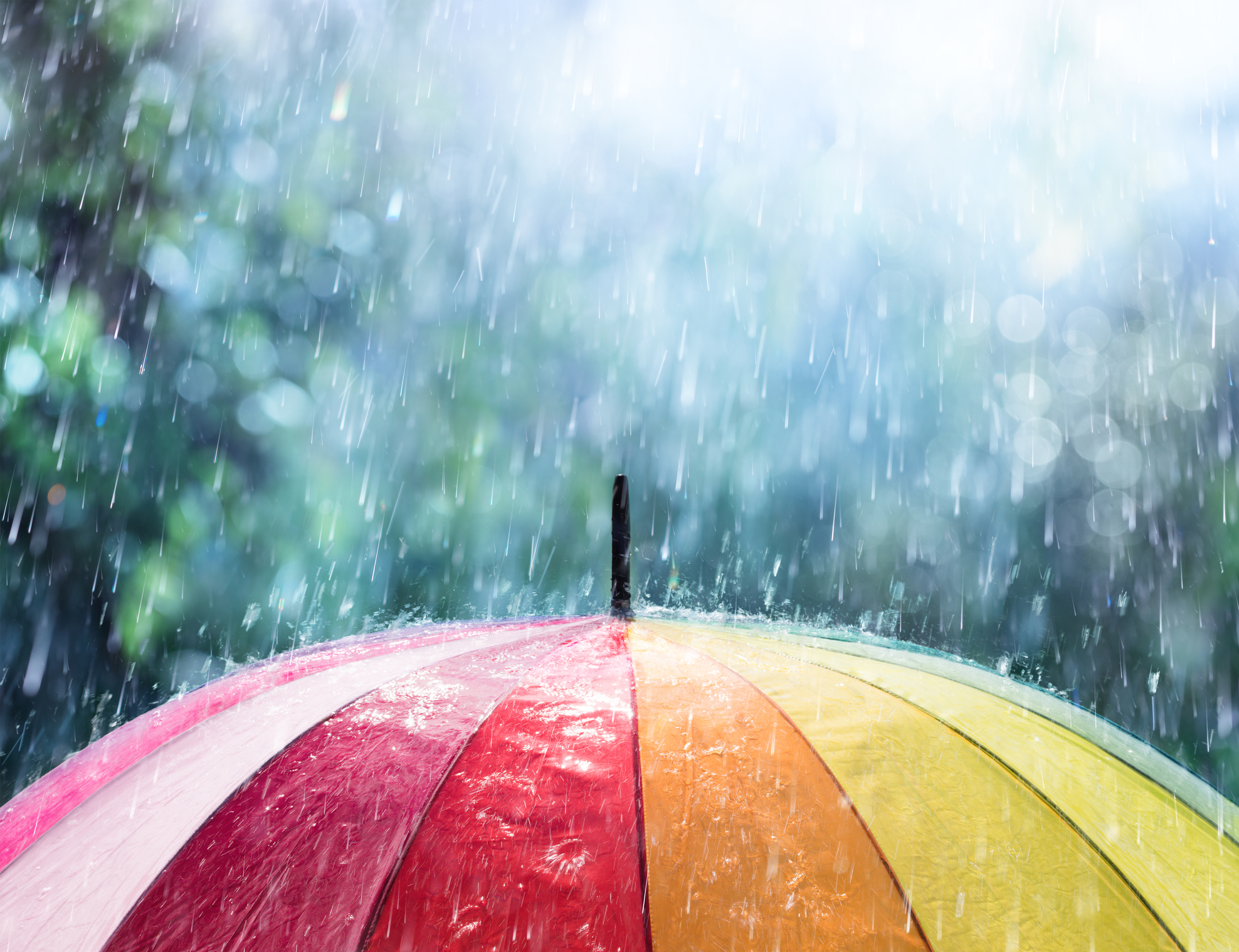 Climate
Can anyone guess what the term climate means?

The climate refers to the weather in one area . For example, in Scotland the climate is normally cold and wet.

Can you think of an example of a climate in another country?
Match the Climates
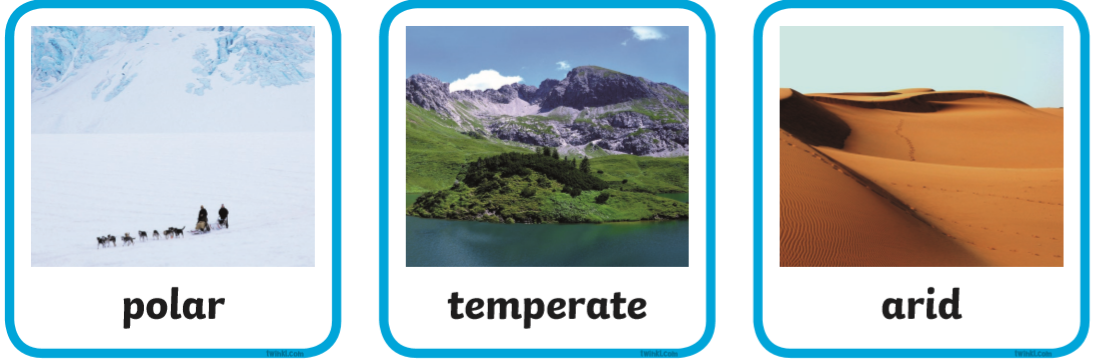 Match the pictures to their descriptions.
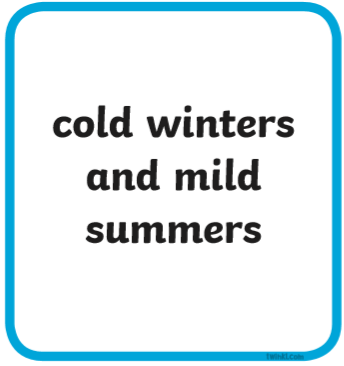 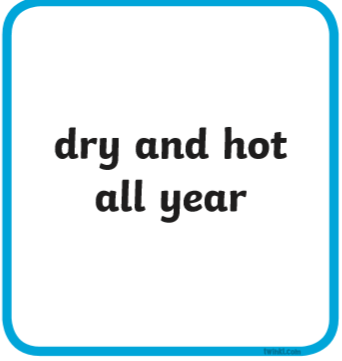 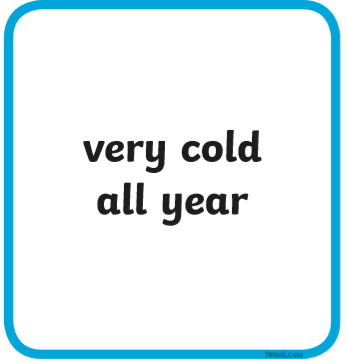 Match the Climates
Match the pictures to their descriptions.
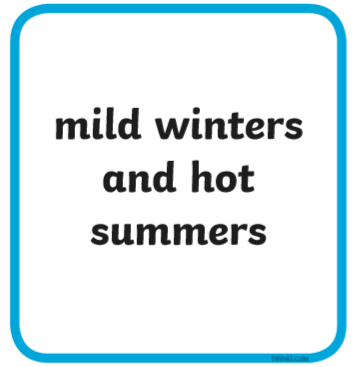 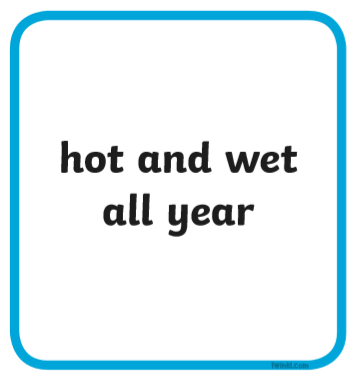 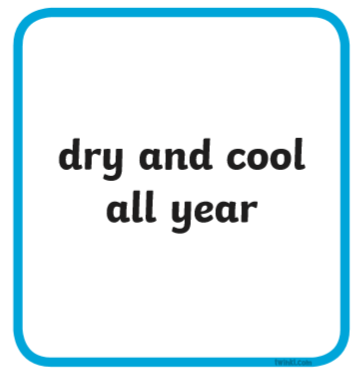 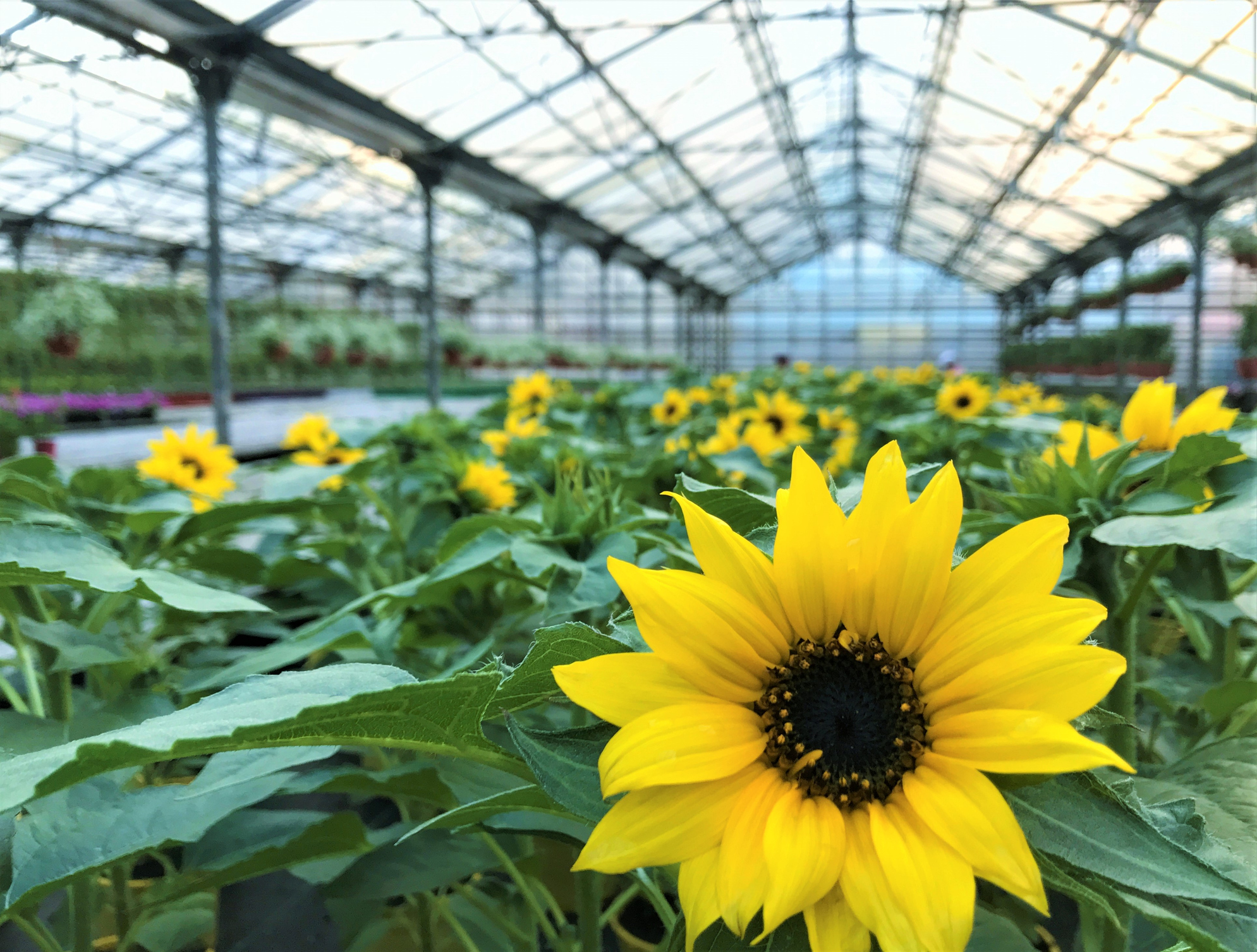 Microclimate
Can anyone guess what the term microclimate means?

A microclimate is a climate of a small space which is different from the climate around it.

Your classroom is a microclimate which is different from the climate outside. 

Can you think of another example of a microclimate?
Microclimate or not?
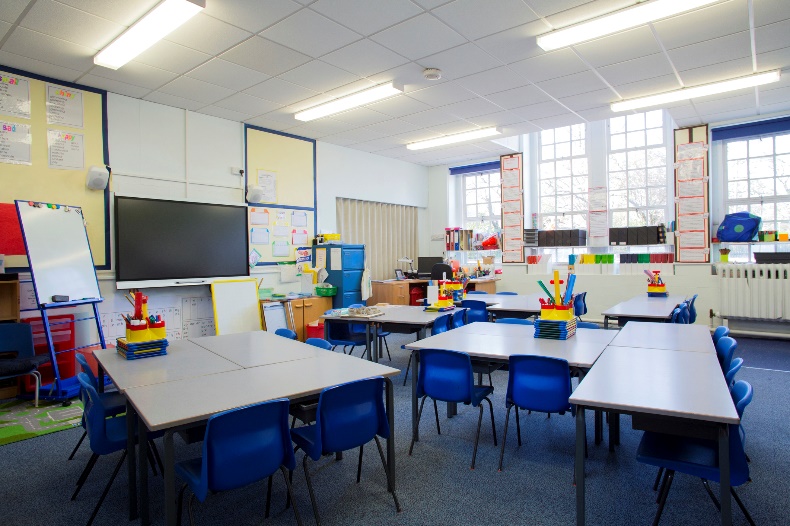 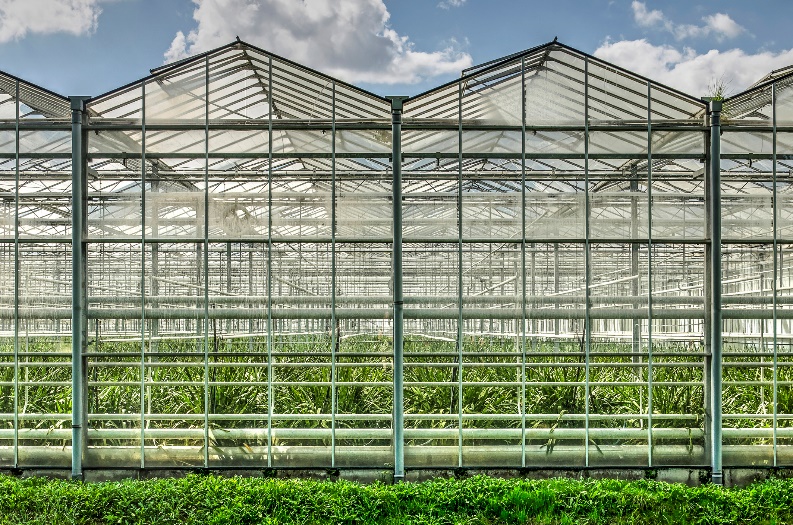 With your partner sort these into whether they are a microclimate or not.
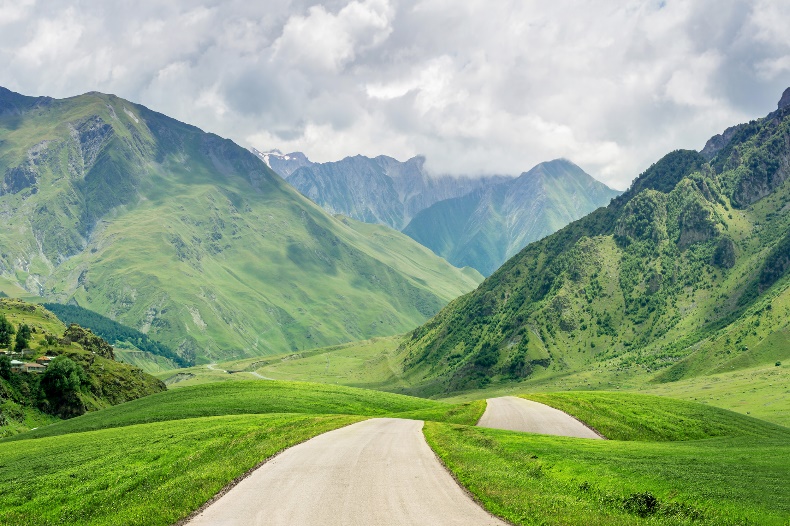 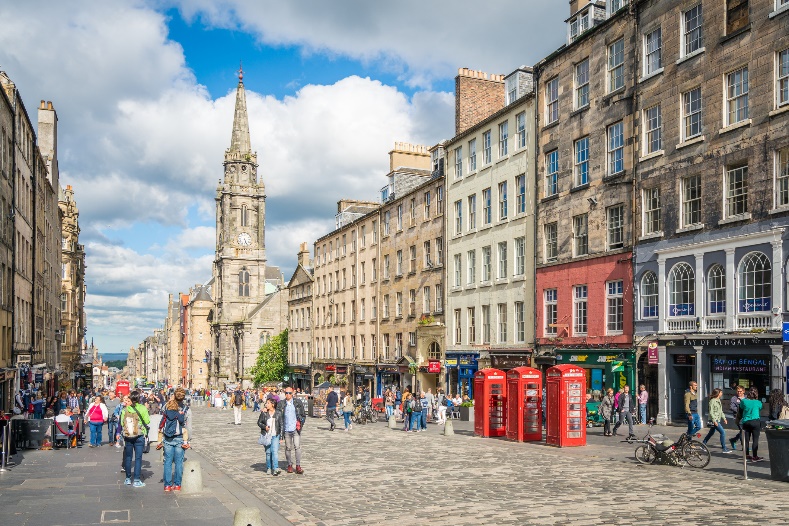 Design your own microclimate
You are going to design your own microclimate and explain what makes it a microclimate. 
First lets discuss what makes places a microclimate.
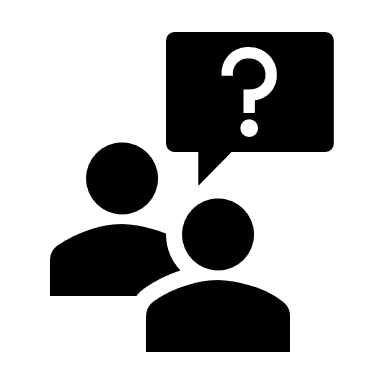 End Discussion
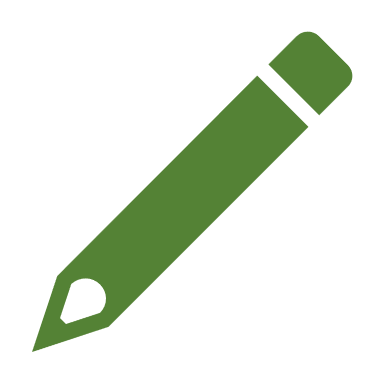 Lets see some examples of your microclimates!
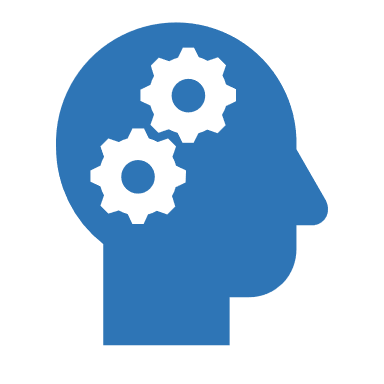 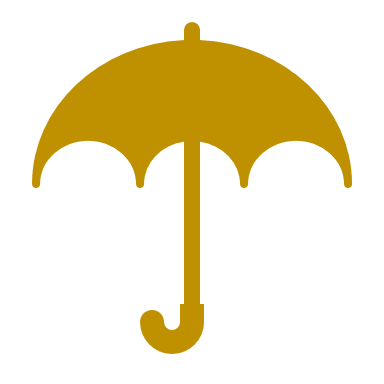 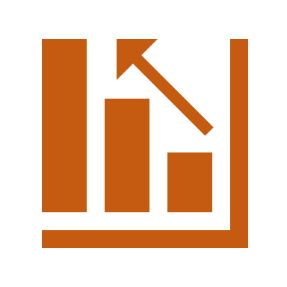 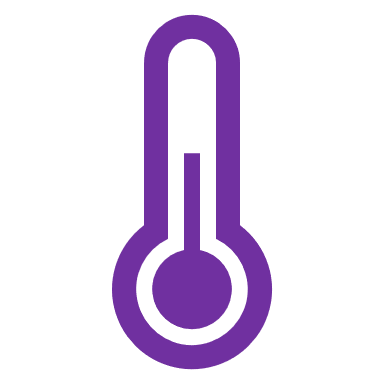